ระบบอนุมัติสั่งจ่าย สำหรับกรมบัญชีกลาง https://dps.cgd.go.th/e-learning/payment-approval/1
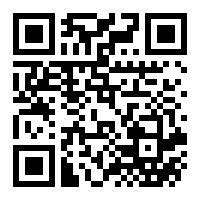